大阪府南河内農と緑の総合事務所
南河内ぶどう・みかんスマート農業
実証結果概要
実施地域：太子町　実施時期：R2年7月～10月　　
事業名：労働力不足の解消に向けたスマート農業実証
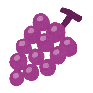 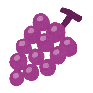 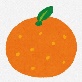 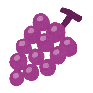 運搬ロボット
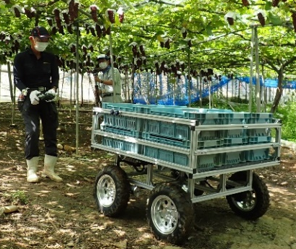 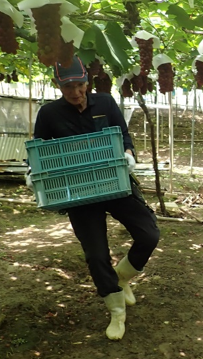 課題
・農家１戸あたりの投資額が大きくなる
・ロボットが走行できる条件整備が必要
実証結果
  ●各種ロボット、ドローンにより、労働力を大幅に（５０％以上）削減。
  ●省力化、軽労働効果で、女性や高齢者による作業が可能であることが
　  わかった。
対策
・共同利用の推進
・他品目農家の活用
・園地の整備・改良への啓発
各種ロボット、ドローンの省力化・軽労働化効果データ
①運搬ロボット
　運搬に伴う体への負荷、移動距離が軽減　　課題：園内道整備が必要
②草刈ロボット
　3倍のスピードで作業可能。軽労働化効果も高い。
課題：支柱近くは刈れないため、　
　　　人力による草刈が必要
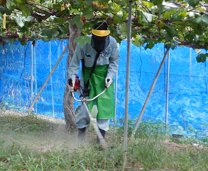 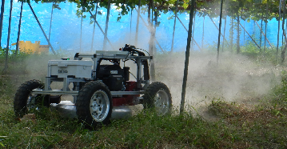 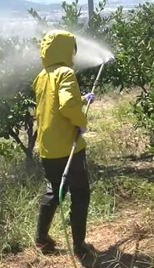 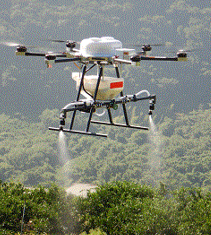 草刈ロボット
④農薬散布用ドローン
　散布作業時間が86%削減と大きく短縮　　課題：ドローン操作に高度な操作技術必要
③農薬散布ロボット
　作業時、農薬の体への暴露を防ぐ　
　課題：ロボットが入らないスペースは手散布が必要
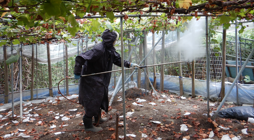 農薬散布用ドローン
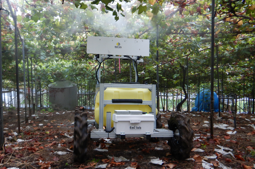 農薬散布
ロボット
（※）労働時間、心拍数等の測定データから人力時と比較して算出された労働力削減効果